Detección de peligros
UNIDAD G
Detección de peligros
TÉCNICA SIPDE
S: buscar, ver lado a lado y escanear (mantenga los ojos en movimiento en todo momento para ver efectivamente el peligro inminente) 
I: identificar peligros, identificar lo que está sucediendo (características de la calzada) (tomar nota de las cosas que podrían causar problemas) 
P: predecir qué peligros podrían convertirse en un conflicto.
D: decidir una acción segura (decidir algo que hacer si el perro cruza la calle) 
E: ejecutar esa acción segura; usar la comunicación
Detección de peligros
¿He encontrado y aislado algún problema o peligro potencial en mi trayectoria?
¿He determinado la probabilidad de que el problema potencial se convierta en un problema real?
¿He decidido qué acción tomaré si la situación se convierte en un problema real?
¿Estoy preparado para llevar a cabo las acciones necesarias para evitar una colisión?
Detección de peligros
¿He elegido un punto de referencia 12 segundos por delante de mi vehículo en el centro de mi trayectoria?
¿Estoy escaneando y buscando posibles problemas desde ese punto de referencia?
¿Estoy escaneando 360 grados y revisando mis espejos en busca de posibles problemas?
¿He regresado a otro punto de referencia 12 segundos por delante de mi vehículo en el centro de mi trayectoria y he continuado mi proceso de búsqueda?
Detección de peligros
El Sistema SMITH se concentra en conducir con el tráfico y no contra él
Vea más lejos al conducir, dirija su mirada al menos 12 a 15 segundos por delante del vehículo
Un tiempo de espera visual de 15 segundos a 30 mph es de aproximadamente 660 pies, y a 45 mph es de aproximadamente 990 pies 
Obtenga el panorama general, mantenga los ojos en movimiento, esto incluye revisar los espejos
Siempre déjese un espacio para escapar
Detección de peligros
Anticípese al posible movimiento de un vehículo estacionado estando alerta ante:
Gases de escape
Luces de retroceso
Luces de freno
Dirección de la rueda delantera
Luces de señalización
Detección de peligros
Otros peligros
Peatones que aparecen entre vehículos estacionados 
Un vehículo estacionado que se mueve repentinamente
Ocupantes que abren puertas en la trayectoria del autobús
Detección de peligros
Peligros en el camino
Curvas
Colinas, depresiones y pendientes empinadas
Tipo y tamaño de la calzada
Carriles de aceleración y vuelta
Cruces ferroviarios
Puentes, túneles y pasos inferiores vehiculares
Zonas peatonales
Detección de peligros
Peligros fuera del camino
Áreas sin arcén o con arcenes bajos
Letreros
Árboles
Peatones
Accesos, intersecciones, callejones, rampas y estacionamientos
Paradas de autobús: esté atento a los peatones que cruzan la calle para subir o bajar del autobús
Parques infantiles, zonas residenciales y escuelas
Detección de peligros
Las condiciones adversas pueden intensificar las condiciones
peligrosas existentes
calor, frío, lluvia, viento, nieve
inundaciones, hielo y niebla
Detección de peligros
Cuando esté en el tráfico, esté atento a los siguientes malos hábitos de conducción de otros usuarios del camino. 
Cambios frecuentes de carril
Cambios frecuentes de velocidad
Uso inconsistente de las señales
Paradas repentinas
Detección de peligros
Esté alerta a las siguientes situaciones que afectan a otros conductores:
Condiciones del camino
Evitar obstáculos
Acercarse demasiado rápido/lento
Sobreviraje
Neumático pinchado
Detección de peligros
Falta de comunicación por parte de otros conductores  
Falta de señalización
Atravesarse delante del autobús
Salir enfrente
Detección de peligros
Otros usuarios que no observan la ubicación del autobús  
No responder a los letreros, señales, etc.
Visión bloqueada
Visión restringida u obstrucciones
Condiciones del camino
Peatones
Movimiento de otros vehículos
Vehículos de movimiento lento
Detección de peligros
Peligros de varios vehículos
Convergencia del tráfico
Esté atento ante circunstancias en las que convergir a una corriente de tráfico pudiera obligar a su autobús a colisionar con otros vehículos 
Obstrucción vehicular
Esté atento a situaciones como:
 desaceleración o parada repentina de un vehículo;
 un vehículo puede obstruir la visibilidad de otro.
Detección de peligros
Esté atento a los corredores/trotadores en el camino y a los ciclistas 
Esté atento a los movimientos de usuarios del camino
Esté atento a la capacidad del usuario del camino para ver
Tome nota de la atención y/o preocupación del usuario del camino con otras tareas
Detección de peligros
Capacitarse para reaccionar adecuadamente a cada situación en una fracción de segundo es la clave para convertirse en un conductor seguro
Derrape
Neumático pinchado
Pérdida de frenos
Pérdida de potencia del motor
Obstrucción en la trayectoria del autobús
Salir involuntariamente del pavimento
Otras emergencias
Detección de peligros
Derraparse es una de las principales causas de accidentes.  
Causas de los derrapes
Frenado excesivo: frenar demasiado fuerte
Exceso de aceleración: aceleración repentina
Sobreviraje: sobrevirar o dar vuelta demasiado rápido
Conducir demasiado rápido
Neumáticos pinchados
Detección de peligros
Recuperación de un derrape
Deje de frenar o acelerar.  Esto permitirá que las ruedas traseras vuelvan a rodar y evitará que se deslicen más. 
Dé vuelta rápidamente. Cuando un vehículo comienza a deslizarse hacia los lados, gire rápidamente el volante en la dirección que desea que tome el vehículo.
Detección de peligros
Recuperación de un derrape (continuación)
Contraviraje. A medida que su autobús vuelve a su curso, tiene una tendencia a seguir girando. A menos que gire el volante rápidamente hacia el otro lado, es posible que termine derrapando en la dirección opuesta.
Detección de peligros
Neumáticos delanteros pinchados
Agarre el volante con firmeza y mantenga al autobús avanzando por el centro del carril de conducción.
Presione inmediatamente el acelerador debido a la necesidad de una mayor fuerza hacia adelante.
Gire el volante del vehículo en la dirección opuesta al neumático desinflado, según sea necesario.
Detección de peligros
Neumáticos delanteros pinchados (continuación)
Cuando el vehículo esté estabilizado, suelte lentamente el acelerador y detenga suavemente el vehículo.
Encienda las luces de emergencia.
Evacúe el autobús, si es necesario.
Notifique al personal correspondiente.
Detección de peligros
Posibles causas de fallas en los frenos
Fuga en el sistema de frenos
Pérdida de fricción entre el tambor y el forro
Aire atrapado en la línea hidráulica
Manguera de freno retorcida o desgastada
Ruptura del varillaje mecánico
Detección de peligros
Signos de problemas de frenos
Caída en la presión del aire: frenos de aire
Pedal de freno bajo: frenos hidráulicos
Pedal de freno esponjoso: frenos hidráulicos
Olor o identificación visual de líquido de frenos: frenos hidráulicos
Frenos sobrecalentados: fuerte olor a quemado metálico, posible humo
Frenado sesgado: tracción o mala dirección al aplicar los frenos
Detección de peligros
Frenos hidráulicos
Baje sucesivamente la marcha
Bombé el pedal de freno
Si es necesario, aplique el freno de estacionamiento
Encuentre una ruta de escape
Frenos de aire
Pérdida parcial: disminuya la velocidad, oríllese a un lado del camino
Pérdida total: asegure el autobús en el área más rápida y segura posible
Detección de peligros
Viraje para evitar un choque 
Mantenga ambas manos en el volante
No aplique el freno mientras esté dando vuelta.  Aplicar los frenos podría bloquear las ruedas induciendo un derrape.
Evite sobrevirar
Esté listo para el contraviraje
Detección de peligros
Recuperación de fuera del camino 
Pavimento y arcén uniformes
Agarre firmemente el volante a las 9 y las 3
Evite frenar hasta que su velocidad esté por debajo de 20 mph
Frene suavemente o no lo haga en absoluto
Permanezca en el arcén hasta que su vehículo se detenga
  	Si debe regresar al camino antes de detenerse, sostenga el volante con fuerza y dele vuelta con la suficiente brusquedad como para volver al camino con seguridad.  Contravire tan pronto como ambos neumáticos delanteros estén en la superficie pavimentada.
Detección de peligros
Pedal del acelerador atascado
Coloque la transmisión en punto muerto
Aplique los frenos y salga del camino lo antes posible
Cuando el autobús esté parado, presione el acelerador con fuerza dos o tres veces o intente levantarlo con el pie
Si el acelerador permanece atascado, apague el motor
Detección de peligros
Peligros visuales
Objeto que vuela hacia el parabrisas, falla en los faros o mal funcionamiento del limpiaparabrisas:
Disminuya la velocidad
Active las luces de advertencia de peligro de cuatro vías
Aplique los frenos y vire para salir del tráfico y deténgase en un lugar seguro fuera del camino
Detección de peligros
Precauciones de manejo 
Reduzca la velocidad
Conduzca por el lado derecho
Vigile las calles laterales
Esté al tanto de la condición del camino
Nunca mire directamente a los faros
Use limpiaparabrisas y desempañadores en la niebla
Use luces bajas en condiciones de niebla, neblina o lluvia
Evite paradas repentinas
Detección de peligros
Conducir en clima frío
Conduzca suave y lentamente en carreteras resbaladizas
Ajuste las vueltas y el frenado a las condiciones del camino
Ajuste la velocidad a las condiciones
Ajuste el espacio a las condiciones del camino
Evite conducir a través de charcos profundos o corrientes de agua
Detección de peligros
Conducir bajo la lluvia
Reducir la velocidad/Aumentar la distancia de seguimiento 
Los caminos mojados pueden duplicar la distancia de frenado
Asegúrese de que los faros estén encendidos.  Esto aumenta la visibilidad de su vehículo
Detección de peligros
Inundaciones
Casi la mitad de todas las muertes relacionadas con inundaciones ocurren en vehículos. La mayoría de estas muertes ocurren cuando las personas conducen hacia carreteras inundadas o áreas de bajo drenaje.
Nunca conduzca a través del agua estancada si no puede ver el camino debajo
No cruce donde haya corrientes de agua 
Puede ocurrir hidroplaneo mientras se conduce a través de agua estancada
Trate de mantener los frenos secos
Nunca cruce un puente cubierto de agua.
Detección de peligros
La niebla refleja la luz y puede reflejarle sus propios faros en los ojos
Use solo luces de haz bajo
Busque las marcas de las orillas del camino
Reduzca su velocidad
Encienda todas las luces
Prepárese para paradas repentinas
Active la luz estroboscópica
Conéctese con VDOE
Jackie.Johnson@doe.virginia.gov
Twitter: @VDOE_News
Facebook: @VDOENews
#VAis4Learners #EdEquityVA
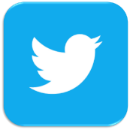 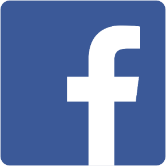 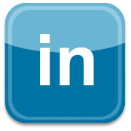